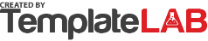 97
92
85
94
Roosevelt Savage
RESTAURANT EMPLOYEE
94/100
OVERALL RATING
98
Clients Review
505
Dishes Prepared
176
Hours Worked
1
Sick Days
WORK HABBITS
PROFESSIONALISM
Arrives on time
Maintains cleanliness in all areas
No violations from Environmental Health Department
Looks for ways to improve the program
Remains calm in a tense situation
100
100
100
90
95
Follows menu and utilizes listed ingredients
Ensures that meals are served at approved times
Completes menu records accurately and on time
Orders only creditable food and adheres to budget
General cooking skills (grade)
100
90
100
80
90
DEVELOPMENT AND EFFORTS
COMMUNICATION
Takes job seriously and seeks to improve skills
Participates in workshops, classes, groups
Shows improvement in all areas
Uses new instructional strategies
Is self-reflective with goals for ongoing development
Is friendly and respectful with others
Offers and shares ideas and materials
Communicates directly and avoids gossip
Looks for ways to be helpful
Works as a team player
95
80
90
85
75
85
95
100
90
100
© TemplateLab.com